Приобщение детей к истокам народной культуры
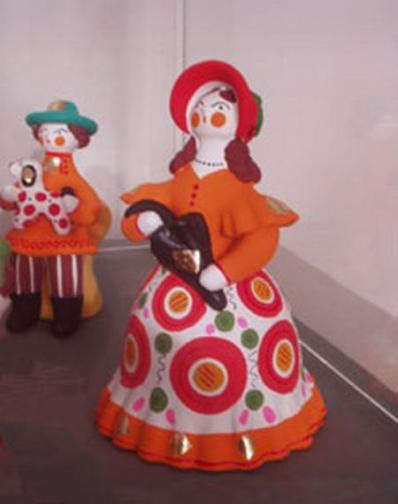 МДОУ № 21
Воспитатель: 
Воробьева 
Наталья Владимировна

г. Арсеньев
2010 г.
Образовательная цель:
Приобщение детей ко всем видам национального искусства - от архитектуры до живописи и орнамента, от пляски, сказки и музыки до театра. Приобщение детей к народной культуре является средством формирования их патриотических чувств и развития духовности. Данный проект направлен на активное приобретение детьми культурного богатства русского народа.
Основные цели и задачи проекта:
Создать систему работы, по приобщению детей к истокам русской народной культуры, через  русские народные подвижные игры. 
Привлечь родителей в воспитательно-образовательный процесс  через  проведение русских народных  подвижных игр, знакомство с календарными праздниками  их обычаями и традициями.
Создать условия для  самостоятельного отражения  полученных знаний,  умений детьми.
Воспитывать интерес  и любовь к русской национальной культуре, народному творчеству, обычаям, традициям, обрядам, народному календарю,  к народным  играм и т. д. 
Использовать  все виды фольклора  (сказки, песенки, потешки, заклички, пословицы, поговорки, загадки, хороводы),  так как  фольклор является  богатейшим источником познавательного и нравственного развития детей. Знакомство детей с народными праздниками и традициями, народными играми.
Приобщение  детей к народной культуре через музыкальную деятельность
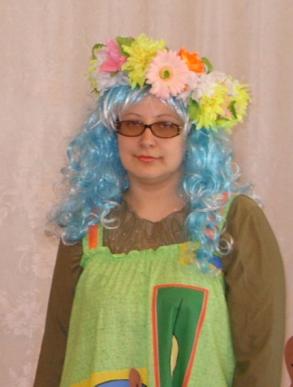 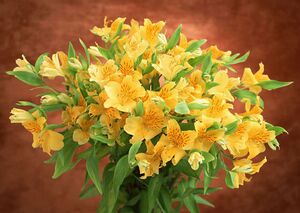 Встреча Весны!
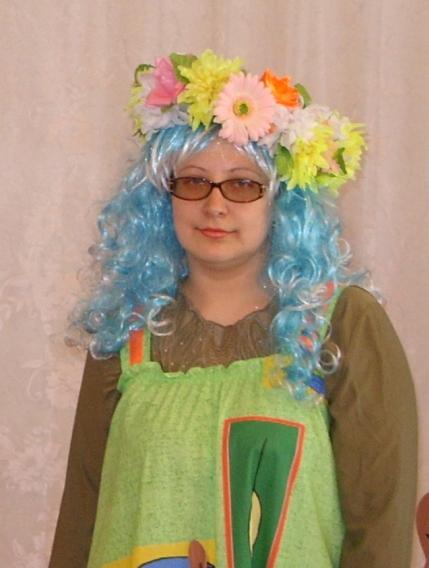 Я – Весна - красна,
Вам в подарок принесла
Листья на дубочек
Шелковый платочек.
Много – много вешних вод
Да  веселый хоровод!
Не одна сюда пришла, 
Медвежат я привела.
Мишеньки в лесу проснулись,
Потянулись, улыбнулись. 
Ну–ка, мишки, не зевайте,
Быстро танец начинайте!
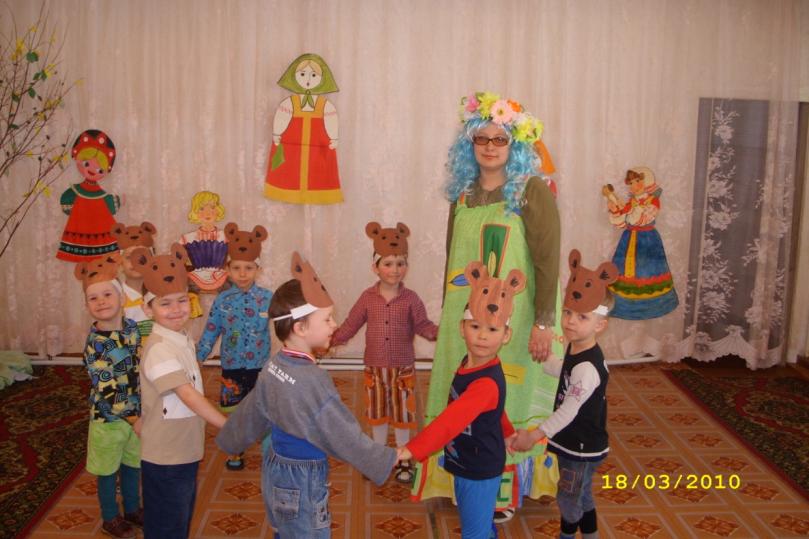 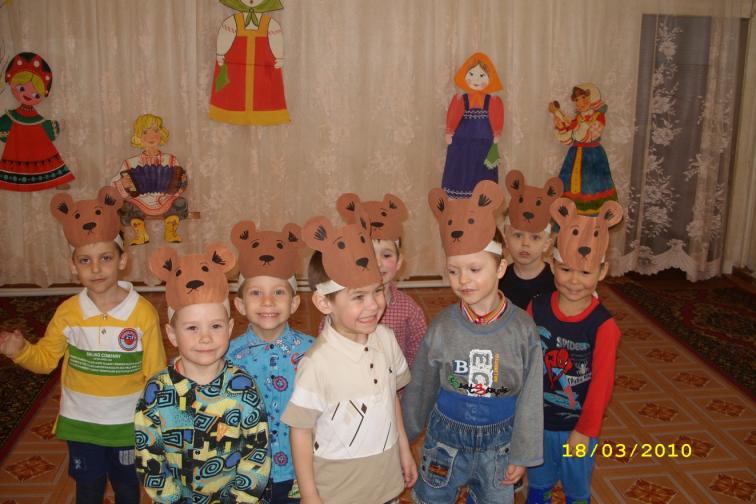 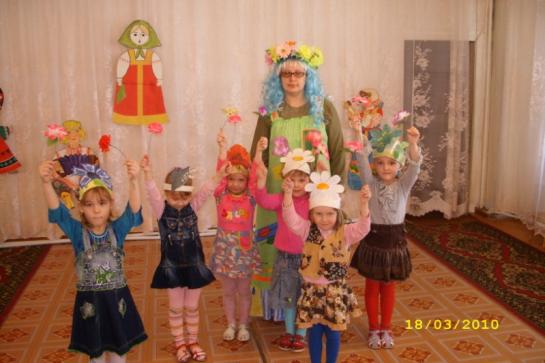 Свет, тепло я всем несу.
А в моем родном лесу
Есть полянка, где цветы небывалой красоты!
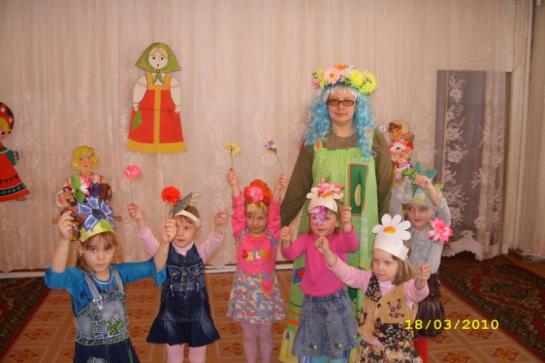 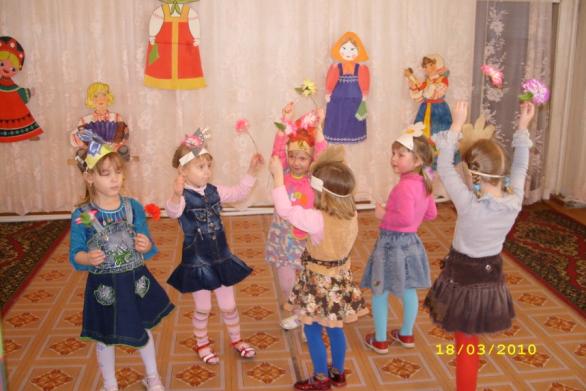 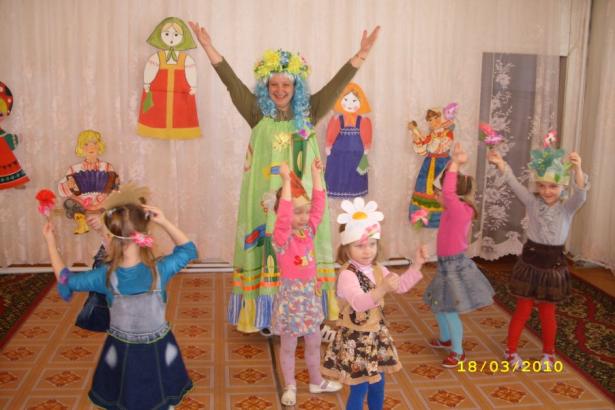 Русские народные сказки, песни, пословицы, приговорки, прибаутки - это народная мудрость, свод правил жизни, кладезь яркого богатства языка. Все, что пришло к нам из глубины веков, мы теперь называем народным творчеством. И как важно с ранних лет, научить детей постигать культуру своего народа, показать им дорогу в этот сказочный и добрый мир, возродить в детских душах прекрасное и вечное.
   Через устное народное творчество у ребенка формируется потребность в художественном слове. Поэтому не случайно, важным моментом в моей воспитательной работе стало широкое знакомство детей с фольклорным творчеством.
Приобщение детей к народной культуре является средством формирования у них патриотических чувств и развития духовности. Как отмечал Д.С. Лихачев, "мы не должны забывать о своем культурном прошлом, о наших памятниках, литературе, языке, живописи: Национальные отличия сохраняются и в ХХI веке, если мы будем озабочены воспитанием душ, а не только передачей знаний". Именно поэтому родная культура, как отец и мать, должна стать неотъемлемой частью души ребенка, началом, порождающим личность.
Знакомство с дымковской игрушкой
Родина Дымковской игрушки
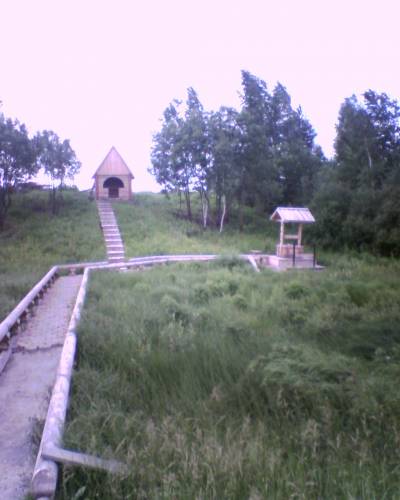 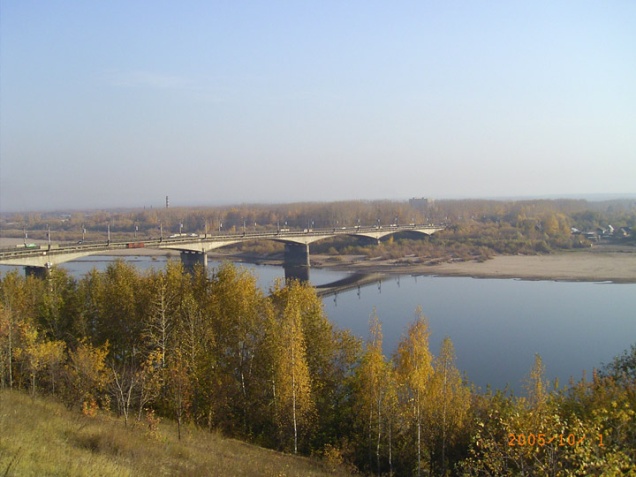 Мягко падает снежок, вьётся голубой дымок,Дым идёт из труб столбом, точно в дымке всё кругом,Голубые дали и село большое Дымково назвали.Там любили песни, пляски, в селе рождались чудо - сказки.Вечера зимой так длинны, и лепили там из глины.Все игрушки не простые, а волшебно расписные,Белоснежны, как берёзки, кружочки, клеточки, полоски.Казалось бы — простой узор, но отвести не в силах взор.И пошла о Дымке слава. Заслужив на это право!
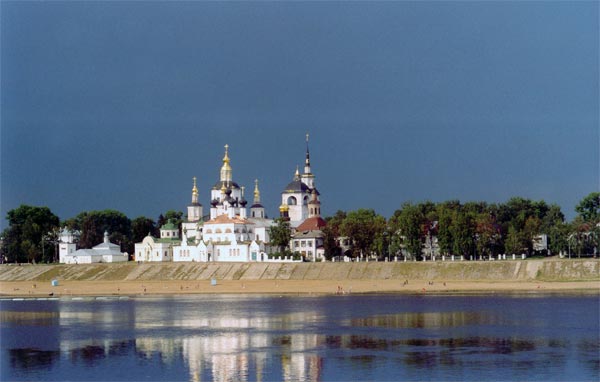 Знакомство с дымковской игрушкой через изодеятельность
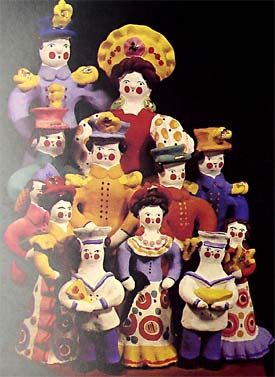 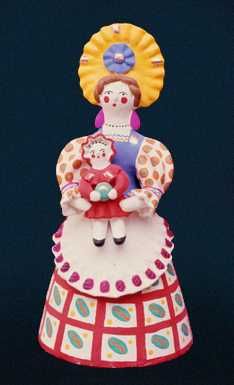 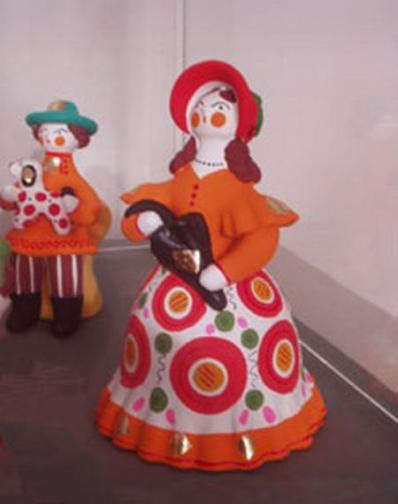 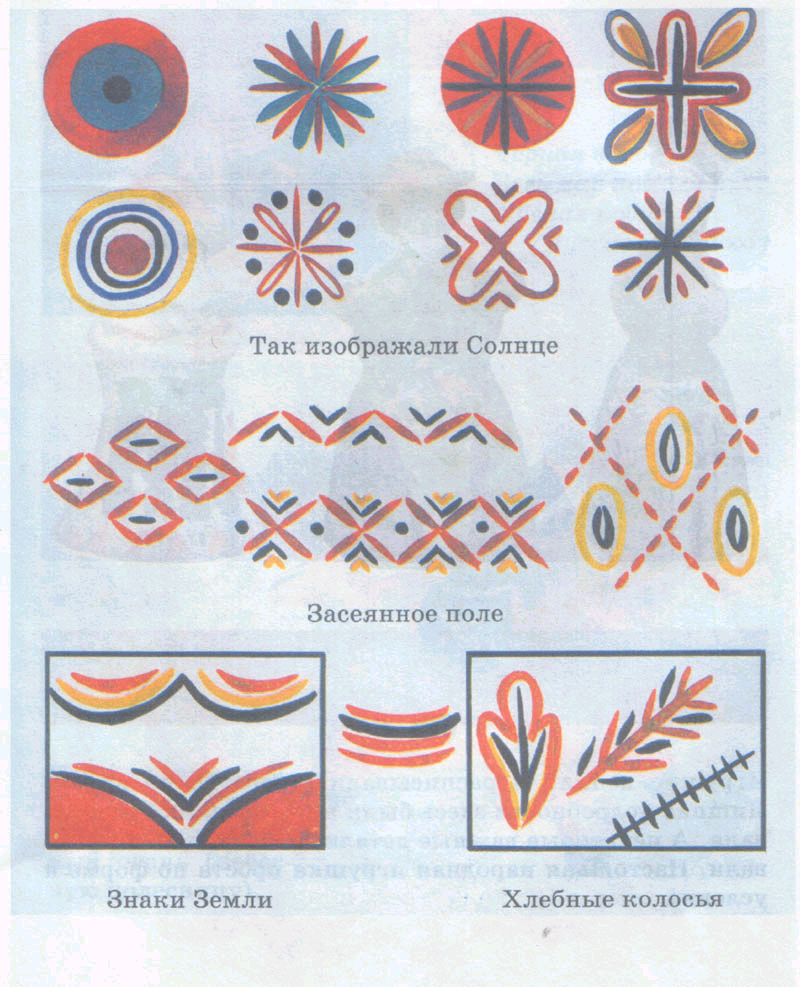 Узоры на дымковских игрушках
солнце
засеянное поле
знаки земли
хлебные колосья
Ткань на юбку дымковской барышне
В слободе на Вятке,
Прямо у колодца,
Дымковская барышня
Плачет и смеется:
«Все мои подружки,
Сестренки  и братья
К празднику одели
Дымковские платья.
Только мне, бедняжке,
Очень уж обидно –
Не хватило ткани
Для меня, как видно!»
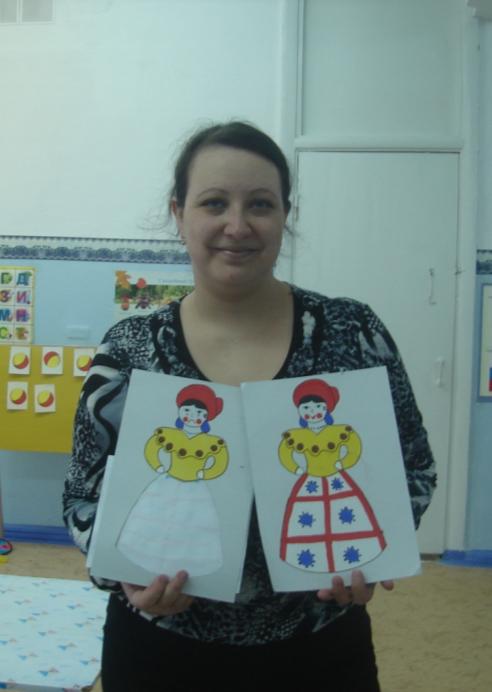 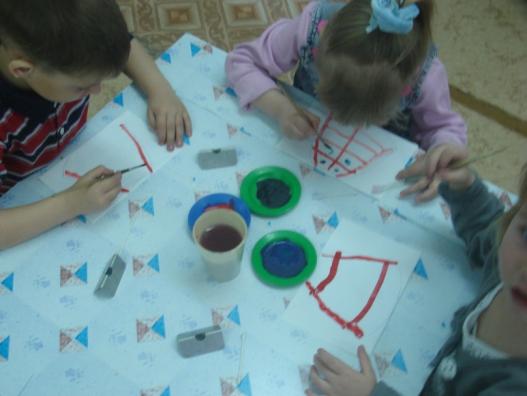 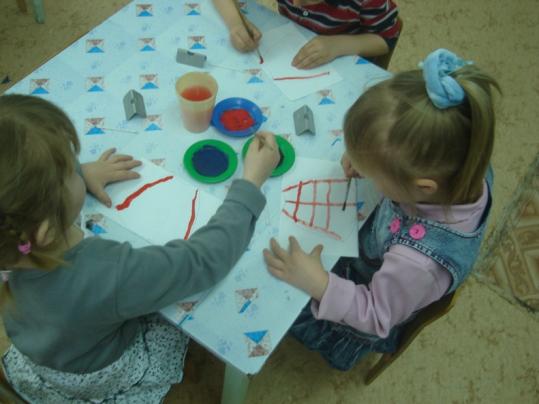 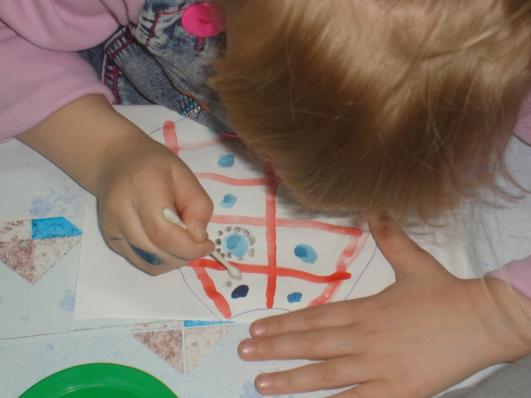 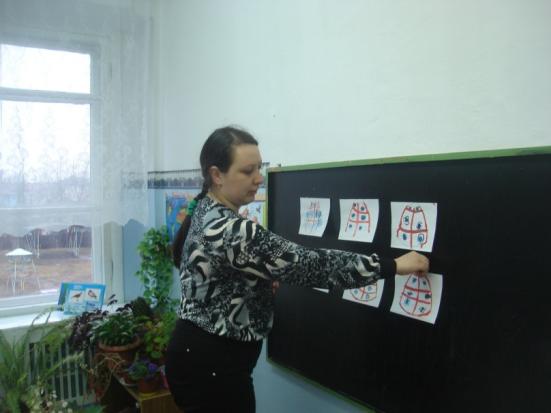 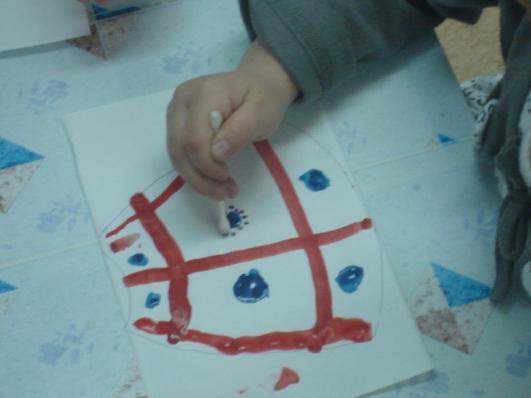 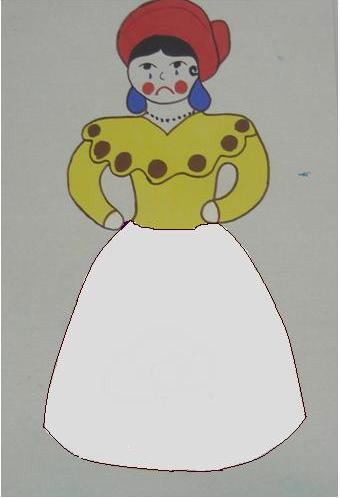 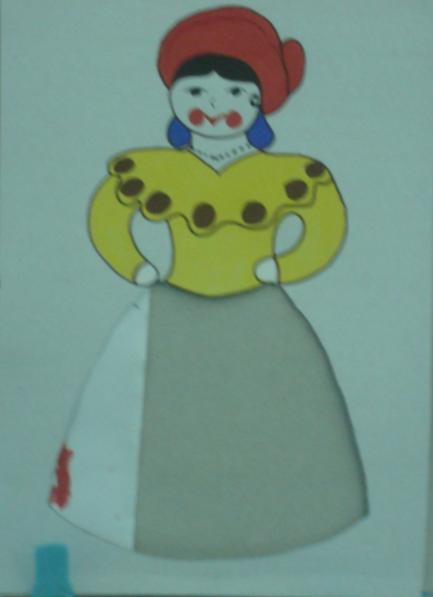 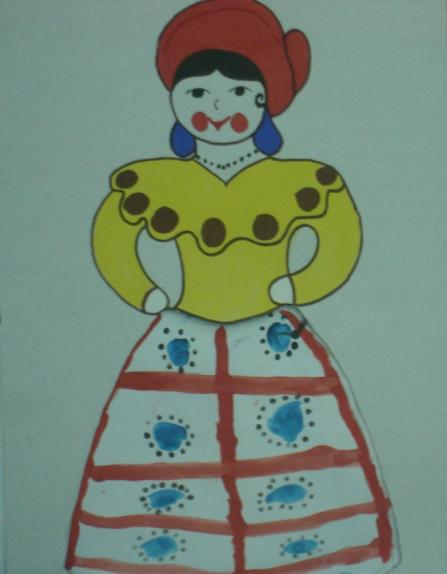 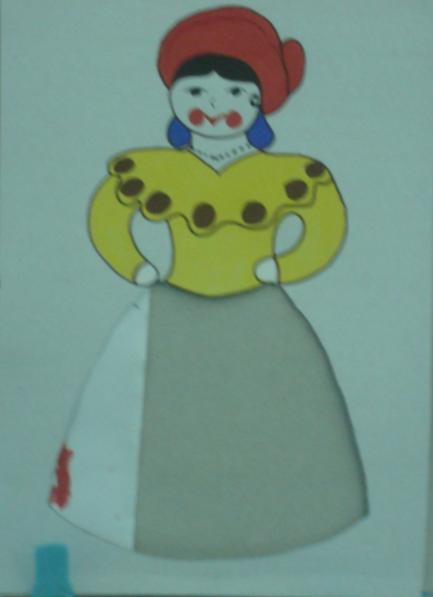 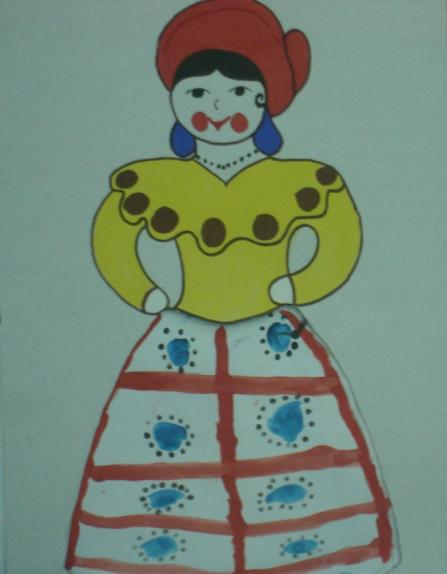 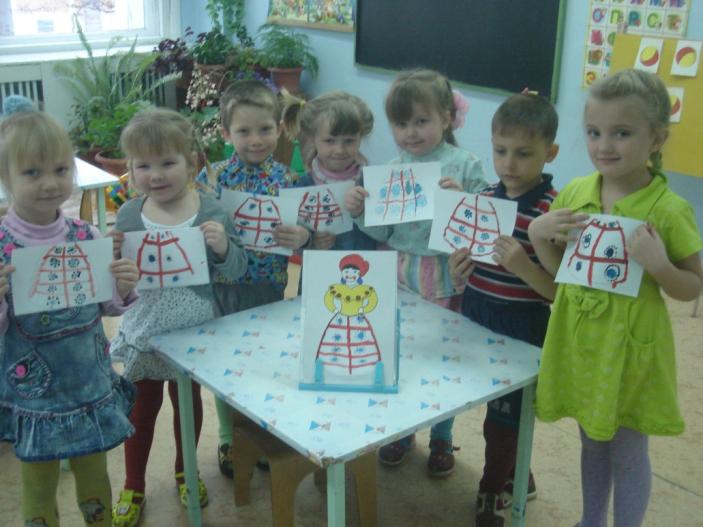 СПАСИБО ЗА ВНИМАНИЕ!